Какое у тебя
настроение?
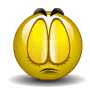 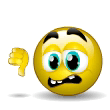 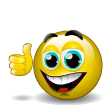